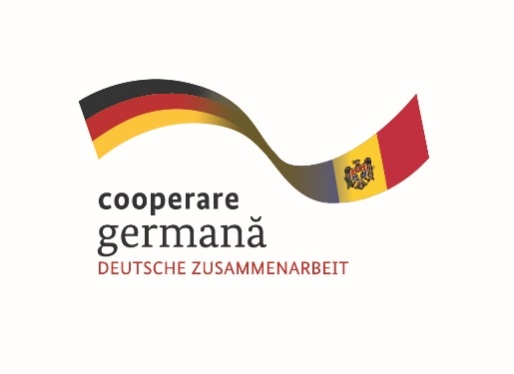 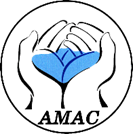 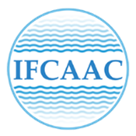 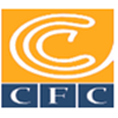 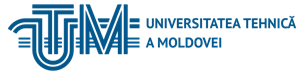 Тренинг для сотрудников оператора «Apa-Canal» в Молдове
Модуль 10: 
Роль операторов государственных услуг водоснабжения и канализации в процессе привлечения инвестиций, проектирование, строительство и ввод в эксплуатацию объектов водоснабжения и канализации 
Сессия 2. 
Роль операторов из общественного водоснабжения и канализация в строительстве целей водоснабжение и водоотведение 
Эксперт правового / институциональной Виталий Штирбу
20-21-22 в июне 2017 года, Кишинев
20/06/2017
Vitalie Ştirbu
цель Сессий
Порядок разработки, внедрение и утверждение стратегии проектов для ГВС
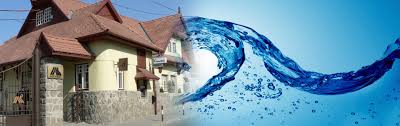 20/06/2017
Vitalie Ştirbu
Резюме сессий
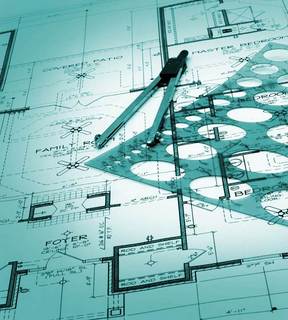 Введение
Качество строительства 
Проектная документация 
Процедура для рисования 
Порядок проверки и утверждения 
Состав и структура содержимого
проектная документация
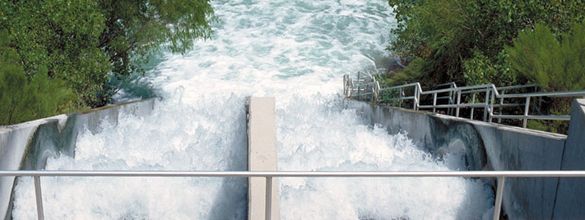 20/06/2017
Vitalie Ştirbu
Национальная стратегия регионального развития на период 2010 - 2012 утверждено постановлением Правительства №. 158 от 04.03.2010 
Национальная стратегия регионального развития на 2013-2015 годы утверждена Постановлением Правительства №. 685 от 09.04.2013
 Национальная стратегия регионального развития на период 2016-2020, утвержденного Законом №. 239 от 10.13.2016
20/06/2017
Vitalie Ştirbu
Проекты 2010 - 2015
Три очистных сооружений 
Две станции очистки воды 
164,1 км водопроводных сетей 
55,0 км канализационной сети
Бенефициары: 151000 жителей в 53 пунктах населений
20/06/2017
Vitalie Ştirbu
Закон №. 721 от 02.02.1996 о качестве в строительстве
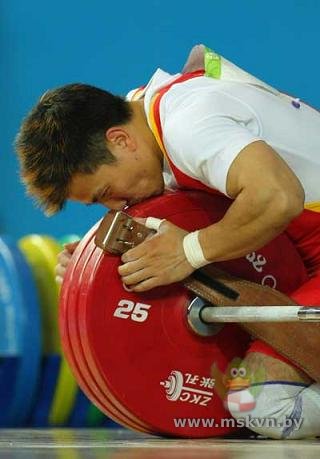 Ст. 6 ОСНОВНЫЕ ТРЕБОВАНИЯ 
- прочности и устойчивости;
    - безопасности при эксплуатации;
    - пожарной безопасности;
    - гигиены, безопасности  для  здоровья  людей,  восстановления  и охраны окружающей среды;
    - тепло-гидроизоляции и энергосбережения;
    - защиты от шума.
- Утилизация рационально природных ресурсов
20/06/2017
Vitalie Ştirbu
Закон №. 721 от 02.02.1996 о качестве в строительстве
ст. 7 Закона №. 721 от 02.02.1996 о качестве в строительстве, 
срок службы  сооружений
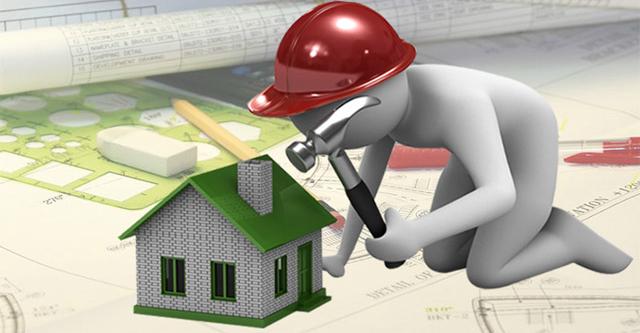 20/06/2017
Vitalie Ştirbu
Роль каждого проекта и его необходимость, план развития
Условия жизни проекта (место)
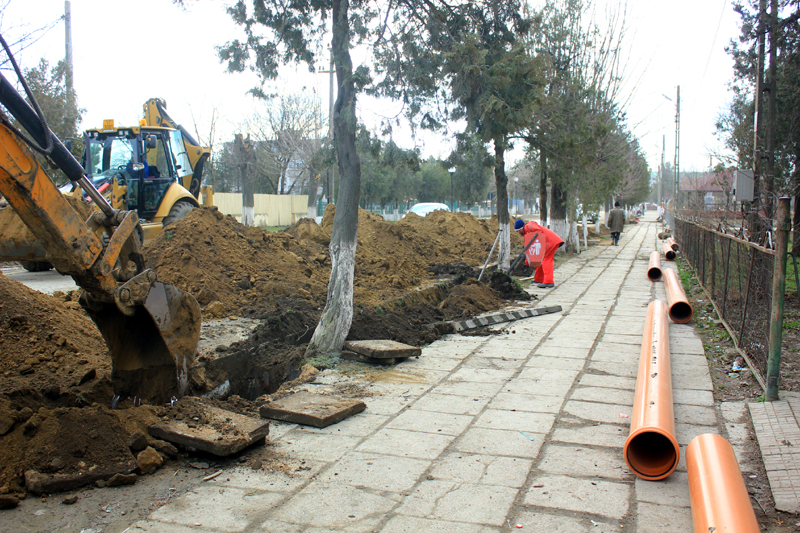 20/06/2017
Vitalie Ştirbu
Закон №. 835 17.05.1996 об основах градостроительства и обустройстве территории
оператор государственной службы организует открытый конкурс на получение наименьшей цены и лучших качественных данных для разработки и систематизаций територий. Реализация любого плана (собственный план для развитий и эксплуатаций)
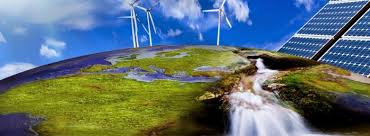 20/06/2017
Vitalie Ştirbu
Закон № 303 от 13.12.2013 о публичной услуге водоснабжения и канализации
разрабатывают и внедряют свои краткосрочные, среднесрочные и долгосрочные планы развития и функционирования публичной услуги водоснабжения и канализации в соответствии с общими планами градостроительства, программами социально-экономического развития административно-территориальной единицы, а также в соответствии с международными обязательствами в области охраны окружающей среды Органы местного публичного управления первого уровня согласно ст. 8
20/06/2017
Vitalie Ştirbu
Закон №. 835 17.05.1996 об основах градостроительства и обустройстве территории
Согласно ст. 29 (s) Закона №. 436 28.12.2006 о местном публичном управлении
 мэр обеспечивает разработку генерального градостроительного плана и документации по градостроительству и обустройству территории, представляет их на утверждение местному совету в соответствии с законом
20/06/2017
Vitalie Ştirbu
Закон №. 835 17.05.1996 об основах градостроительства и обустройстве территории
Ст. 24 Финансирование разработки документации по градостроительству и обустройству территории осуществляется Правительством или соответствующими органами местного публичного управления
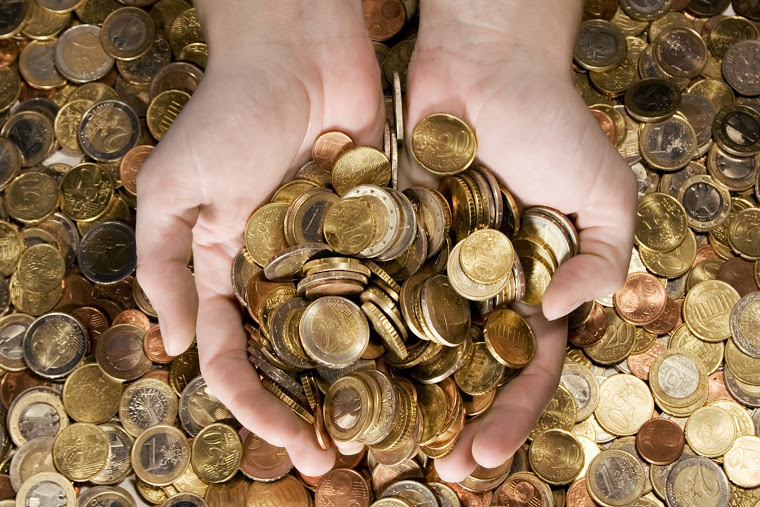 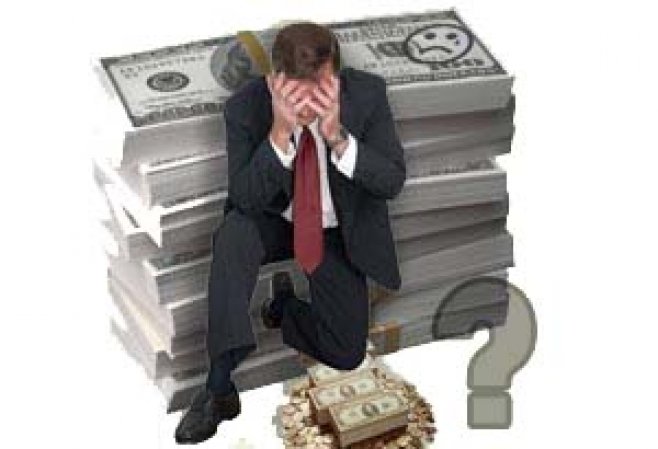 20/06/2017
Vitalie Ştirbu
Каждый проект разрабатывается в строгом соответствии с требованиями и положениями Закона №. 163 от 09.07.2010 о разрешении строительных работ
А - сопротивление и стабильность;
В - эксплуатационной безопасности; 
C - пожарная безопасность; 
D - гигиена, здоровье человека, и восстановление окружающей среды; 
Е - теплоизоляция, гидроизоляция и энергосбережение; 
F - защита от шума; 
G - Утилизация рационально природных ресурсов.
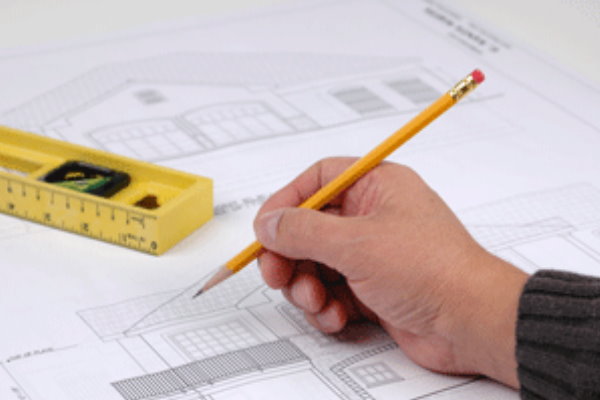 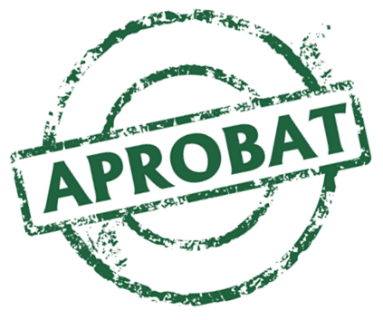 20/06/2017
Vitalie Ştirbu
Каждый проект реализуется и эксплуатируется согласно технической книги которая имеет 4 глав:
Гл. A - проектная документация с отделениями (архитектура, сопротивление и сетей), подготовленной в соответствии с развитием процедуры, утверждения, утверждения и рамки содержания проектной документации для строительства NCM A.07.02-2012; 
Гл. B – исполнительная документация, которая содержит инструкции, технологические карты в соответствии с нормами в строительстве для реализаций качественных строений; 
Гл. C – документация для сдачи строений; 
Гл. D - Эксплуатационная документация строений.
20/06/2017
Vitalie Ştirbu
Этапы разработки технической книги гл. А, техническая книга «буквально по каждому предмету отдельно разработается сертификат для урбанизма, проектная документация и разрешения на строительство»
04/12/2017
Stirbu Vitalie
градостроительный сертификат для проектирования разработан в соответствии со ст. 3-6 Закона № 163 от 09.07.2010 о разрешении выполнения строительных работ
градостроительный сертификат для проектирования (разработаны в приложении № 1 Закона № 163 от 09.07.2010 о разрешении строительных работ..) - акт регламентирующего характера, выданный заявителю (заказчику) эмитентом для ознакомления с предписаниями и элементами, характеризующими правовой, экономический, технический и архитектурно-градостроительный режимы объекта недвижимости/участка, установленными документацией по градостроительству и обустройству территории, разрешающий разработку проектной документации
04/12/2017
Stirbu Vitalie
градостроительный сертификат для проектирования разработан в соответствии со ст. 3-6 Закона № 163 от 09.07.2010 о разрешении выполнения строительных работ
Статья 3. Подача документов для получения                       градостроительного сертификата                      для проектирования.
Статья 4. Разработка градостроительного                      сертификата для проектирования.
Статья 5. Срок разработки, выдачи и действия                      градостроительного сертификата для проектирования.
Статья 6. Содержание градостроительного                      сертификата для проектирования (Градостроительный сертификат для проектирования должен содержать предписания и элементы, характеризующие для проектирование)
04/12/2017
Stirbu Vitalie
разработка и утверждения в соответствии с законом Проектной документации
Проектная документация (обоб-щенное определение составляющих понятий): «проект» и «рабочий проект» текстовые и графические материалы, которыми определяются градостроите-льные, объемно-планировочные, архи-тектурные, конструктивные, технологические и иные технические решения, а также результаты расчетов и обоснования принятых решений, используемые при подготовке документации и представляемые на проверку (экспертизу) и утверждение в установленном порядке.
04/12/2017
Stirbu Vitalie
Проектная документация разработается и утверждается в соответствии с законом
Проектная документация разработается и утверждается в соответствии с законом (порядок разработки, согласования, утверждения и состав проектной документации для строительства. Основные положения и требования NCM A.07.02-2012) согласно ст. 10-11, Закона №. 163 от 09.07.2010 о разрешении строительных работ
04/12/2017
Stirbu Vitalie
Проектная документация разработается и утверждается в соответствии с законом
Проектирование всех видов строений, градостроительства и/или инженерных сооружений, работ по реконструкции и реставрации, строительство зданий и/или инженерных сооружений и сетей, реконструкция, усиление и реставрация осуществляются физическими или юридическими лицами, имеющими лицензию в соответствующей области ст. 14, Закон №. 721 от 02.02.1996 о качестве в строительстве
04/12/2017
Stirbu Vitalie
Проектная документация разработается и утверждается в соответствии с законом
Согласно порядка разработки, согласования, утверждения и состав проектной документации для строительства. Основные положения и требования NCM A.07.02-2012
      Пункт 4.1 Для обеспечения качественных по-казателей по проектируемому объекту, в проектной документации, обеспечи-вающей его надежность в течении рас-четного срока эксплуатации, в соответ-ствии с законом [1] и ГОСТ 27751, должны быть соблюдены следующие основные требования:
А - прочность и устойчивость;
В - безопасность при эксплуатации;
С - Пожарная безопасность;
D - Гигиена, безопасность для здо-ровья людей, восстановление и охрана окружающей среды;
Е - Тепло-, гидроизоляция и энер-госбережение;
F - защита от шума.
G - Утилизация рационально природных ресурсов.
04/12/2017
Stirbu Vitalie
содержания проекта
организация строительства     
требования, которые должны рассматриваться в их конструкции, которая должна основываться на проектной документации в контексте Принятые методы строительства и монтажа объекта оборудование
Длительность ведение строительства     
генеральный план для строительства      
решения, основанные на снос и утилизация объектов     
и т.д.
20/06/2017
Vitalie Ştirbu
содержания проекта
меры по обеспечению пожарной безопасности      
- описание объекта обеспечения пожарной безопасности      
- огнезащита аргумент расстояние между зданиями строительство и внешние объекты, которые обеспечивают безопасность огня      
- Схема эвакуации людей и территории, прилегающие к зданиям, если возникнет пожар       
- прокладка схем пожаротушения водопроводных труб места расположения пожарных гидрантов и место         
- Расположение насосных станций
20/06/2017
Vitalie Ştirbu
содержания проекта
Защита окружающей среды
меры по охране окружающей среды 
Основные требования к експлоатации (В соответствии с проектом и эксплуатации зданий) 
сметная документация
определение оценки стоимости в соответствии с положениями, изложенными в NCM L.01.01 «Правила определения цен в строительстве и CP L.01.01 «Инструкции по разработке сметы на работы методом строительно-монтажных ресурсов»
20/06/2017
Vitalie Ştirbu
Проектная документация разработается и утверждается в соответствии с законом
В соответствии с пунктом 5.5.1. Согласно порядка разработки, согласования, утверждения и состав проектной документации для строительства. Основные положения и требования NCM A.07.02-2012
Учет и хранение подлинников проектной документации должен осуществлятся в соответствии с требованиями GOST 21.203.
04/12/2017
Stirbu Vitalie
Проверка, согласование и утверждение проектной документации
В соответствии с разделом. 5.2.1 порядка разработки, согласования, утверждения и состав проектной документации для строительства. Основные положения и требования NCM A.07.02-2012 
Проектная документация на строительство предприятий, зданий и сооружений, независимо от источников финансирования и форм собственности, подлежит проверке (экспертизе), в установленном порядке
04/12/2017
Stirbu Vitalie
Проверка, согласование и утверждение проектной документации
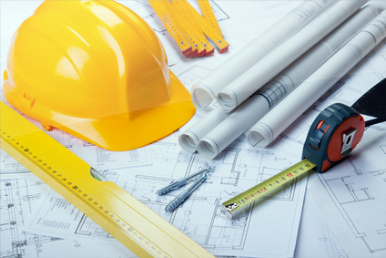 Актеры, участвующие в процессе: 
- бенефициар 
- Проектант (организация по проектирование) 
- Проверяющий проектов
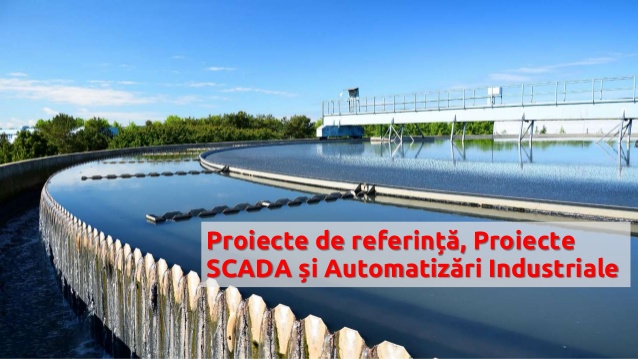 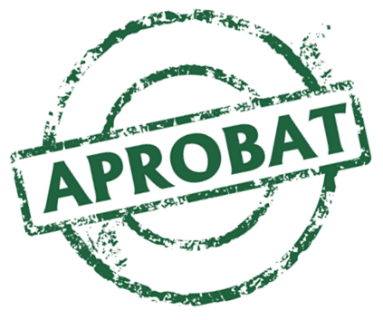 04/12/2017
Stirbu Vitalie
разрешение на строительство выдается в соответствии со ст. 12 Закона № 163 от 09.07.2010 о разрешении выполнения строительных работ
разрешение на строительство – акт, выданный эмитентом, которым разрешается выполнение строительных работ на основании и с соблюдением условий градостроительного сертификата для проектирования и разработанной и проверенной проектной документации;
04/12/2017
Stirbu Vitalie
библиография
Закон № 163 от 09.07.2010 о разрешении выполнения строительных работ; 
Закон №. 721 от 02.02.1996 о качестве в строительстве
NCM A.07.02-2012 «порядка разработки, согласования, утверждения и состав проектной документации для строительства. Основные положения и требования»
ГОСТ 21,203 по ведению проектной документации;
 NCM L.01.01 «Правила определения цен в строительстве " 
 CP L.01.01 «Инструкции по разработке сметы на работы методом строительно-монтажных ресурсов»; 
Закон №. 835 17.05.1996 об основах градостроительства и обустройстве территории
Закона №. 436 28.12.2006 о местном публичном управлении
04/12/2017
Stirbu Vitalie
библиография
Закон № 303 от 13.12.2013 о публичной услуге водоснабжения и канализации
Национальная стратегия регионального развития на период 2010 - 2012 утверждено постановлением Правительства №. 158 от 04.03.2010 
Национальная стратегия регионального развития на 2013-2015 годы утверждена Постановлением Правительства №. 685 от 09.04.2013
 Национальная стратегия регионального развития на период 2016-2020, утвержденного Законом №. 239 от 10.13.2016
04/12/2017
Stirbu Vitalie
20/06/2017
Vitalie Ştirbu
20/06/2017
Vitalie Ştirbu
20/06/2017
Vitalie Ştirbu
20/06/2017
Vitalie Ştirbu
Благодарим Вам за внимание
20/06/2017
Vitalie Ştirbu
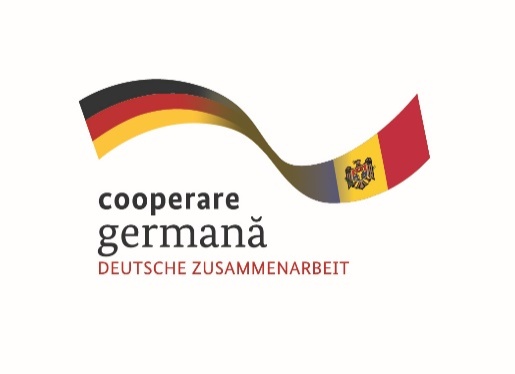 Implementat de
Как субъекта федерации, GIZ поддерживает Германское правительство целей международного сотрудничества и устойчивого развития. Автор Deutsche Gesellschaft fürInternationale Zusammenarbeit (GIZ) GmbH
Oficii înregistrate, Bonn și Eschborn, Germania
Проект «Модернизация местных общественных услуг в Молдове»Chișinău, str. Bernardazzi 66
T  + 373 22 22-83-19
F  + 373 22 00-02-38I	www.giz.de, www.serviciilocale.md
Autori 
Vitalie Știrbu
În cooperare cu
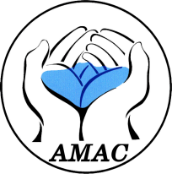 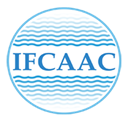 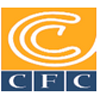 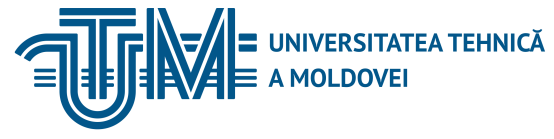 Proiect cofinanțat de
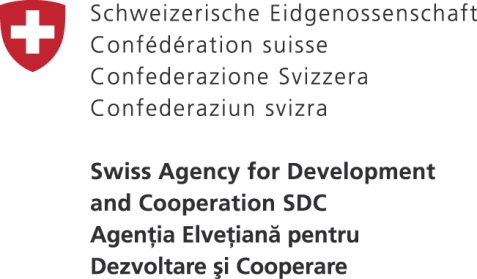 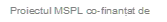 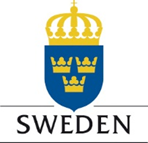 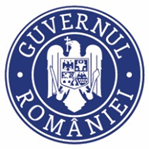 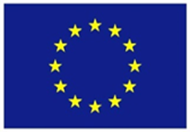 20/06/2017
Vitalie Ştirbu
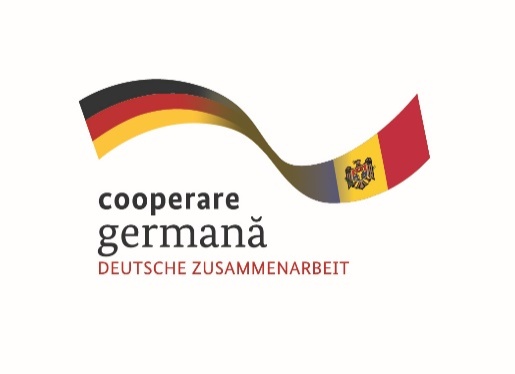 Implementat de
Din numele
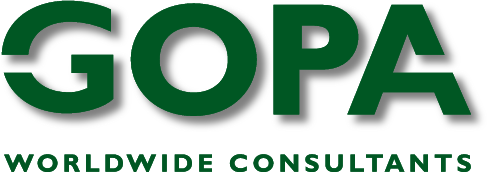 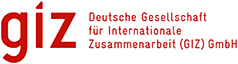 20/06/2017
Vitalie Ştirbu